Boulette de hachis
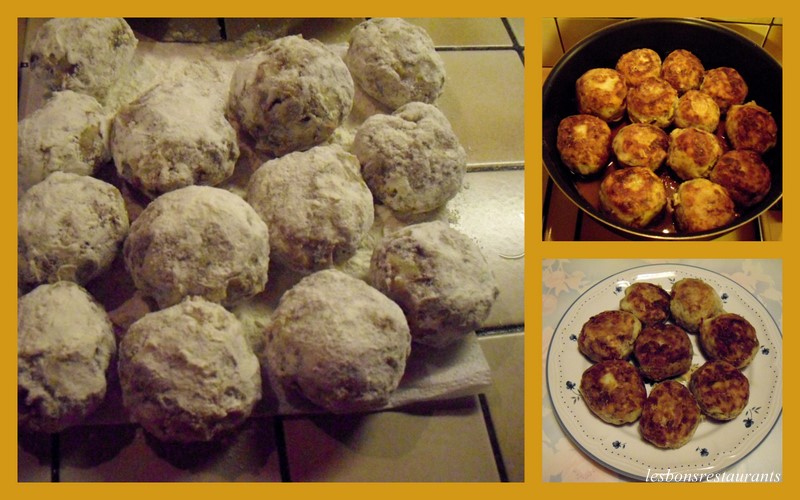 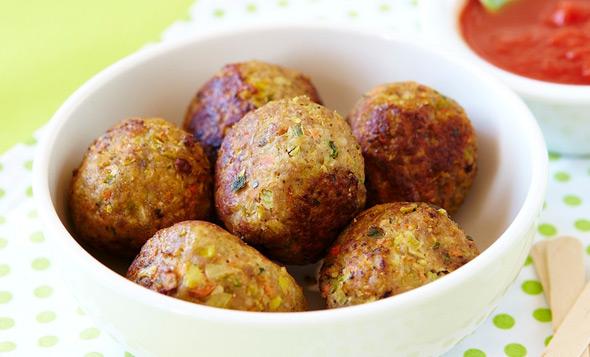 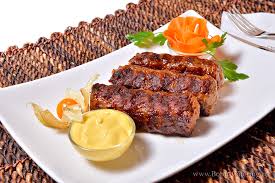 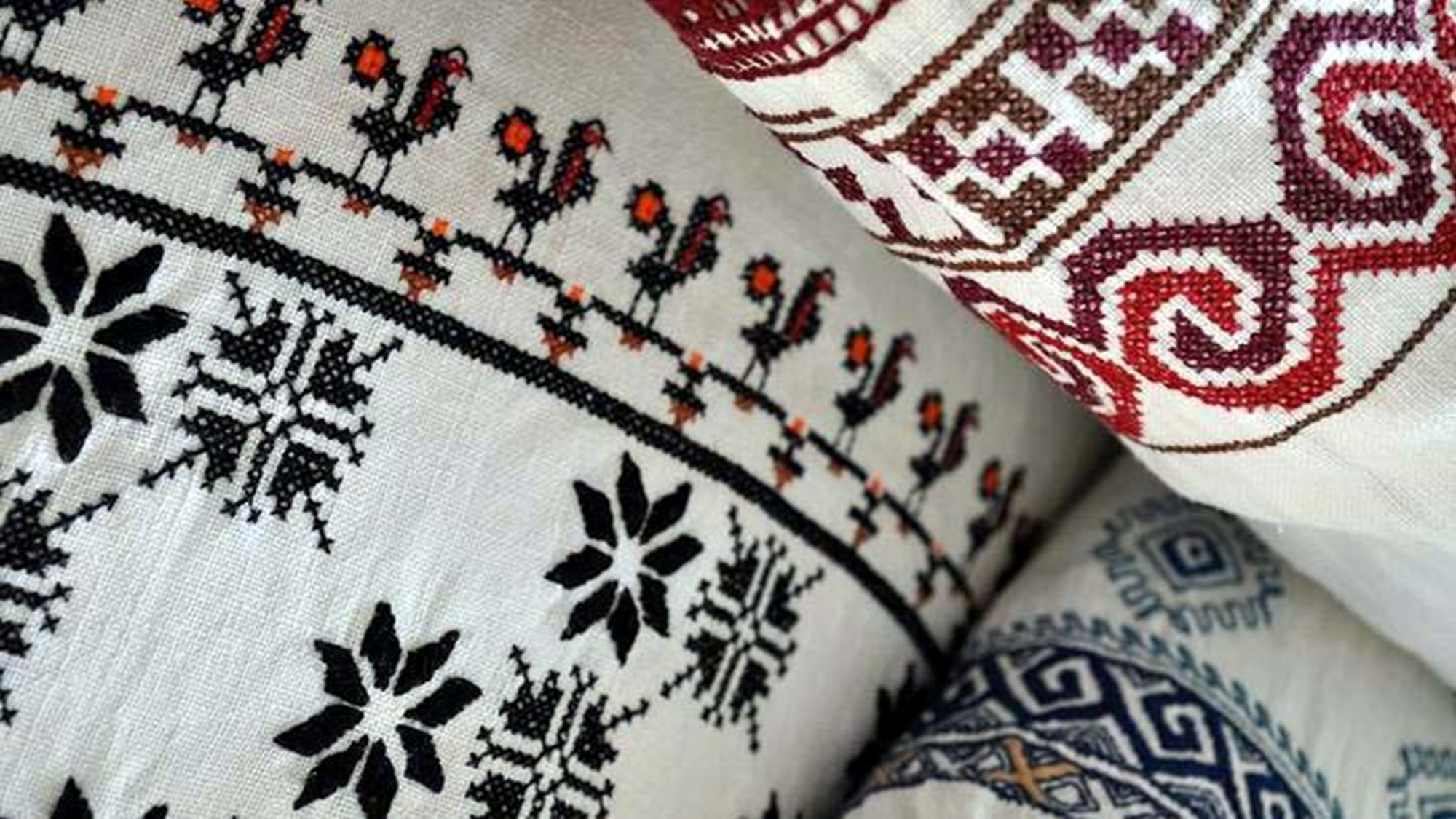 Mititei
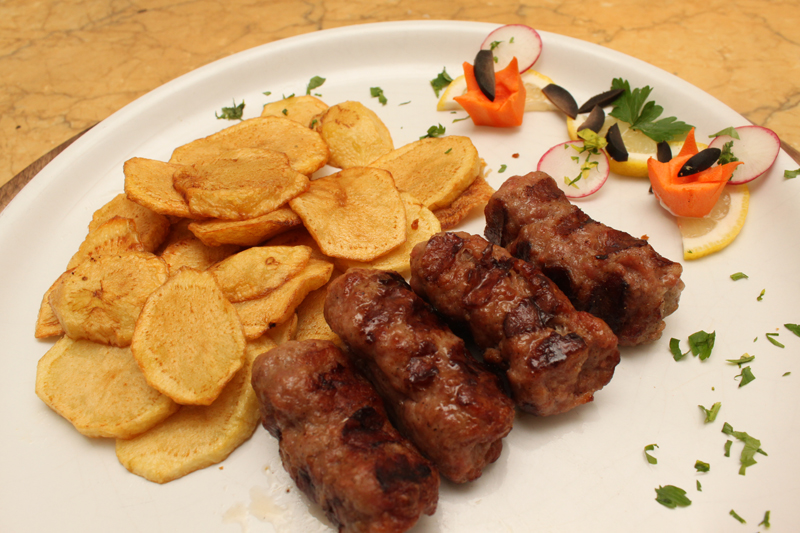 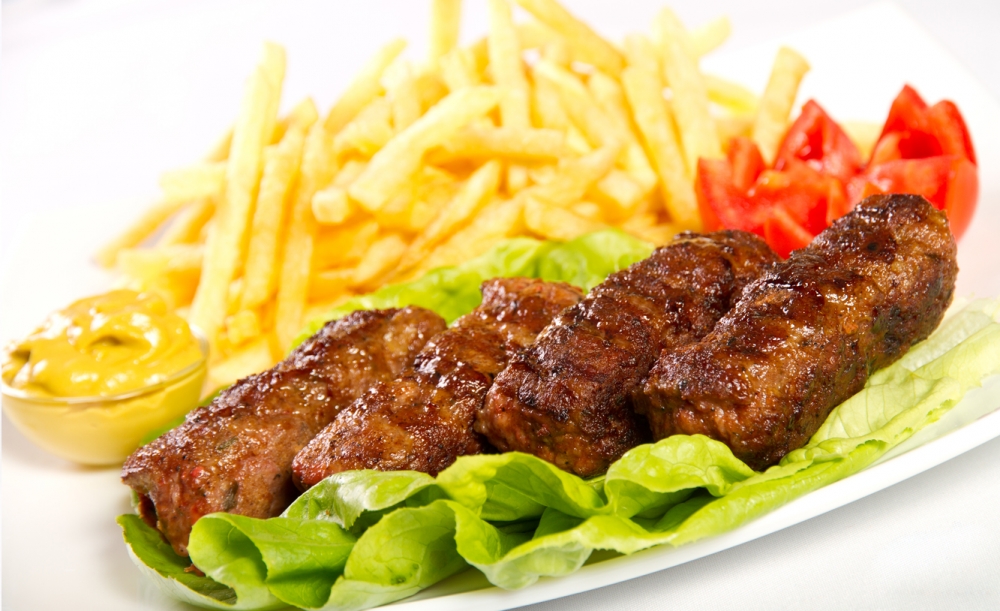 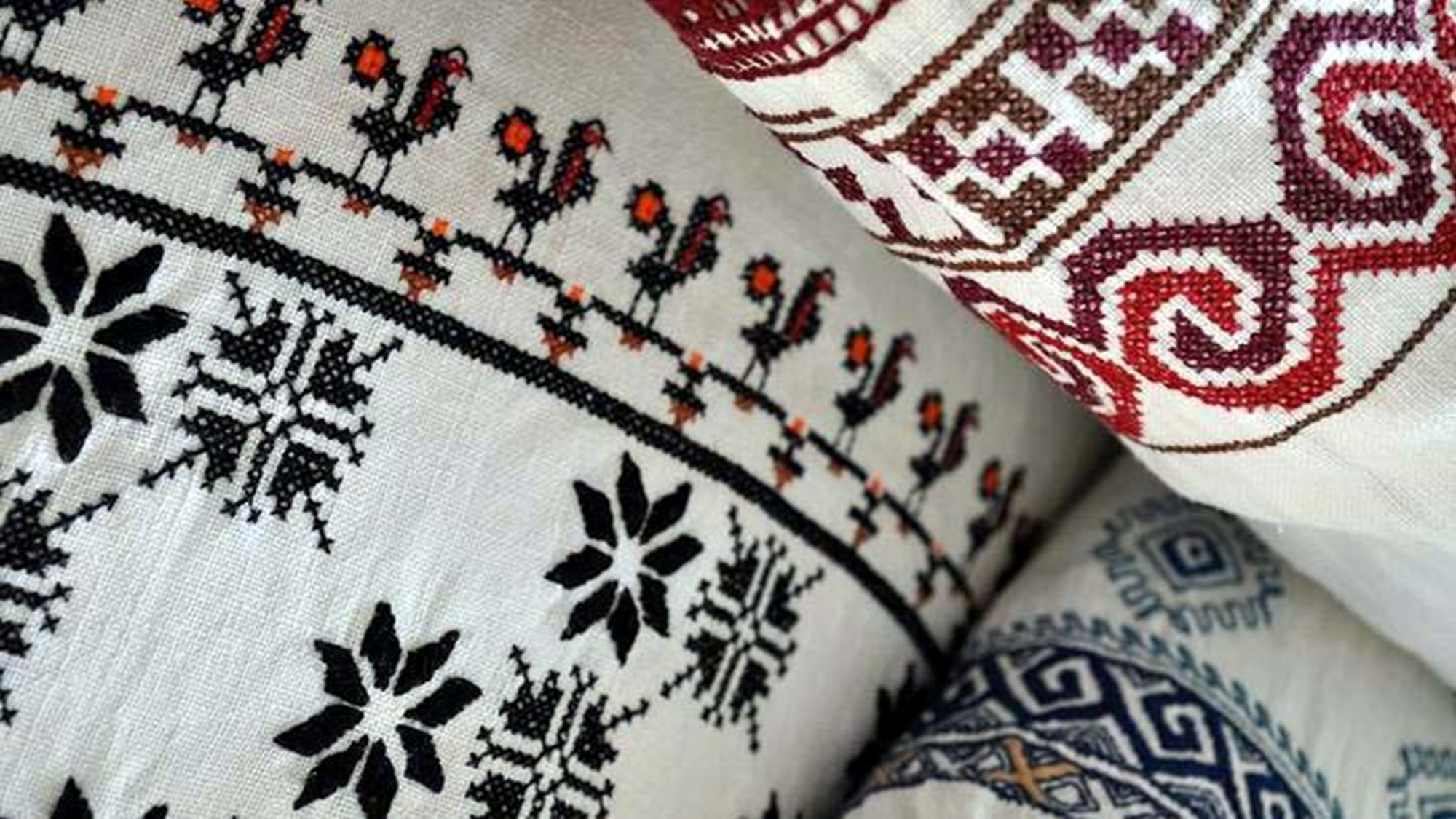 Saucisses au four
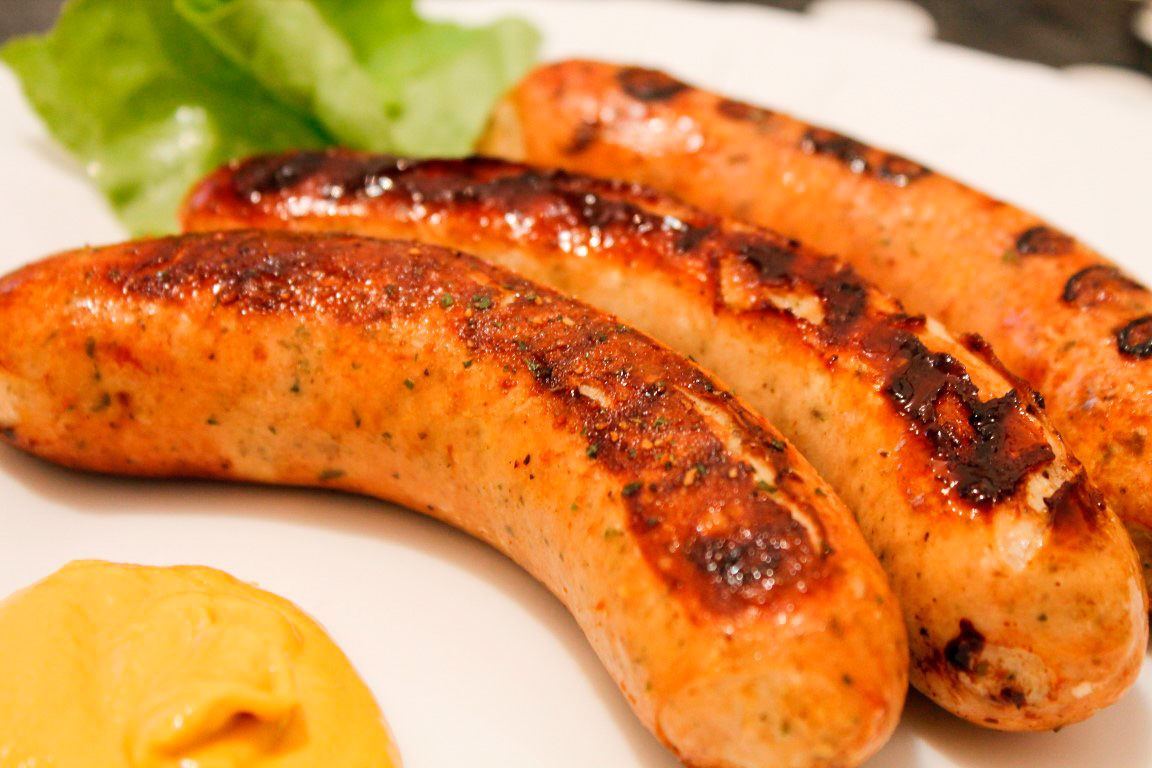 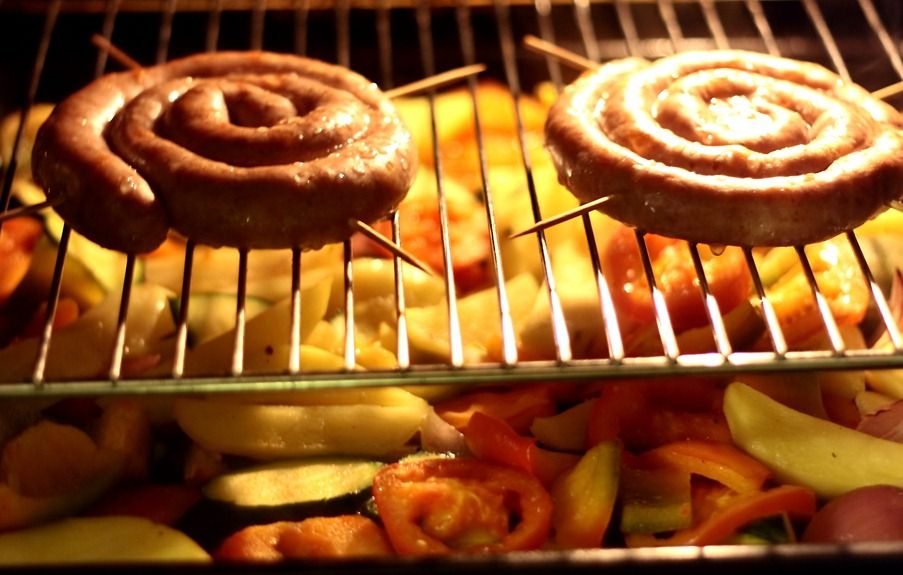 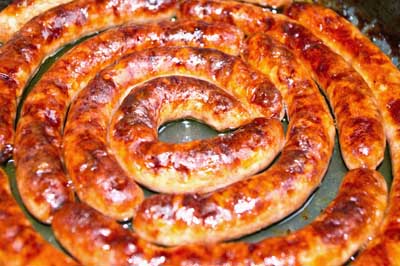 Beignets au fromage blanc
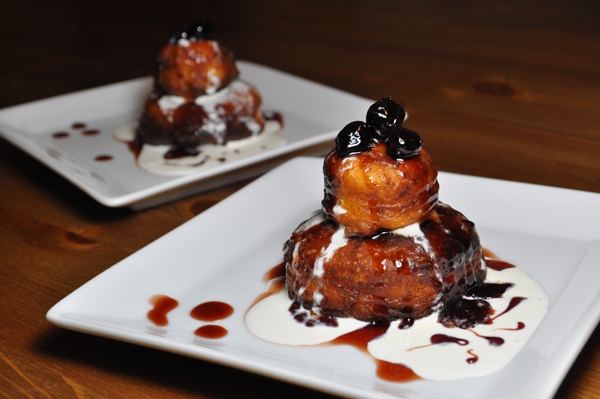 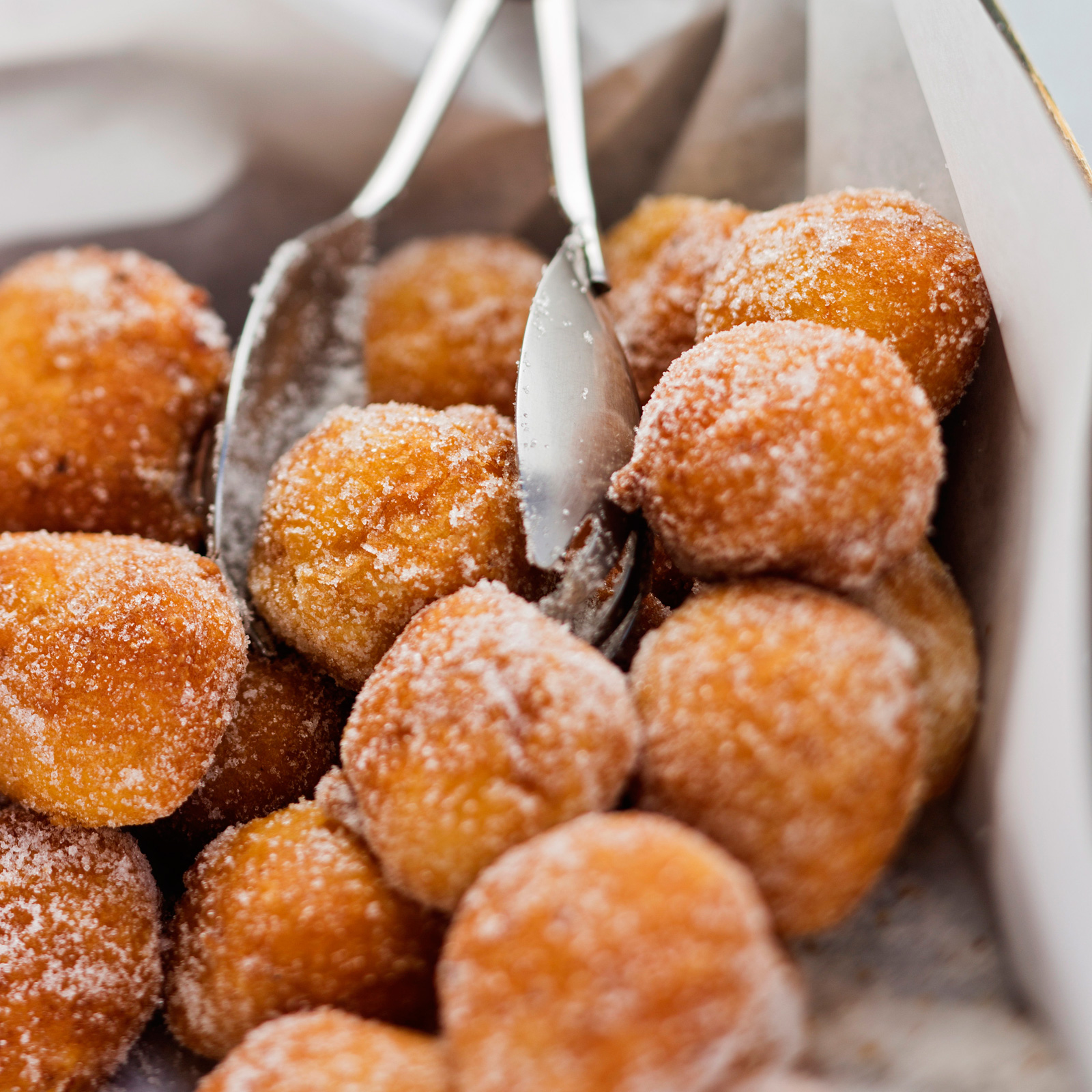 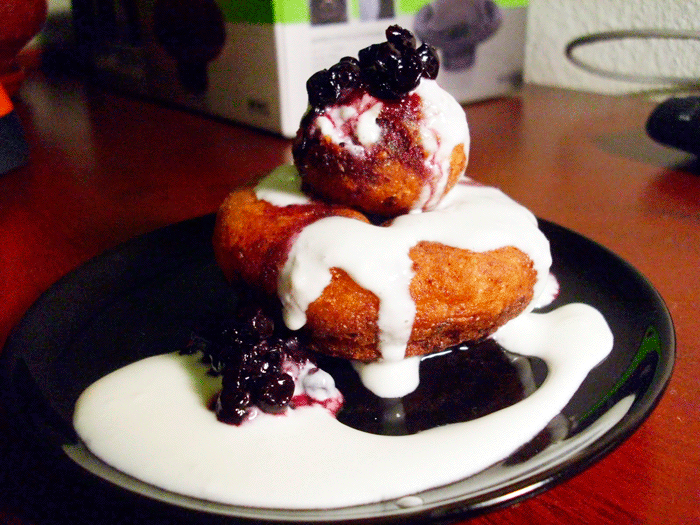 Crêpes
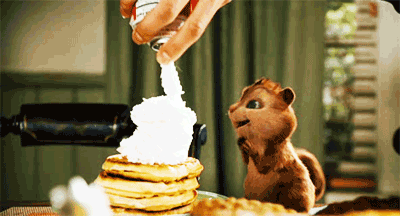 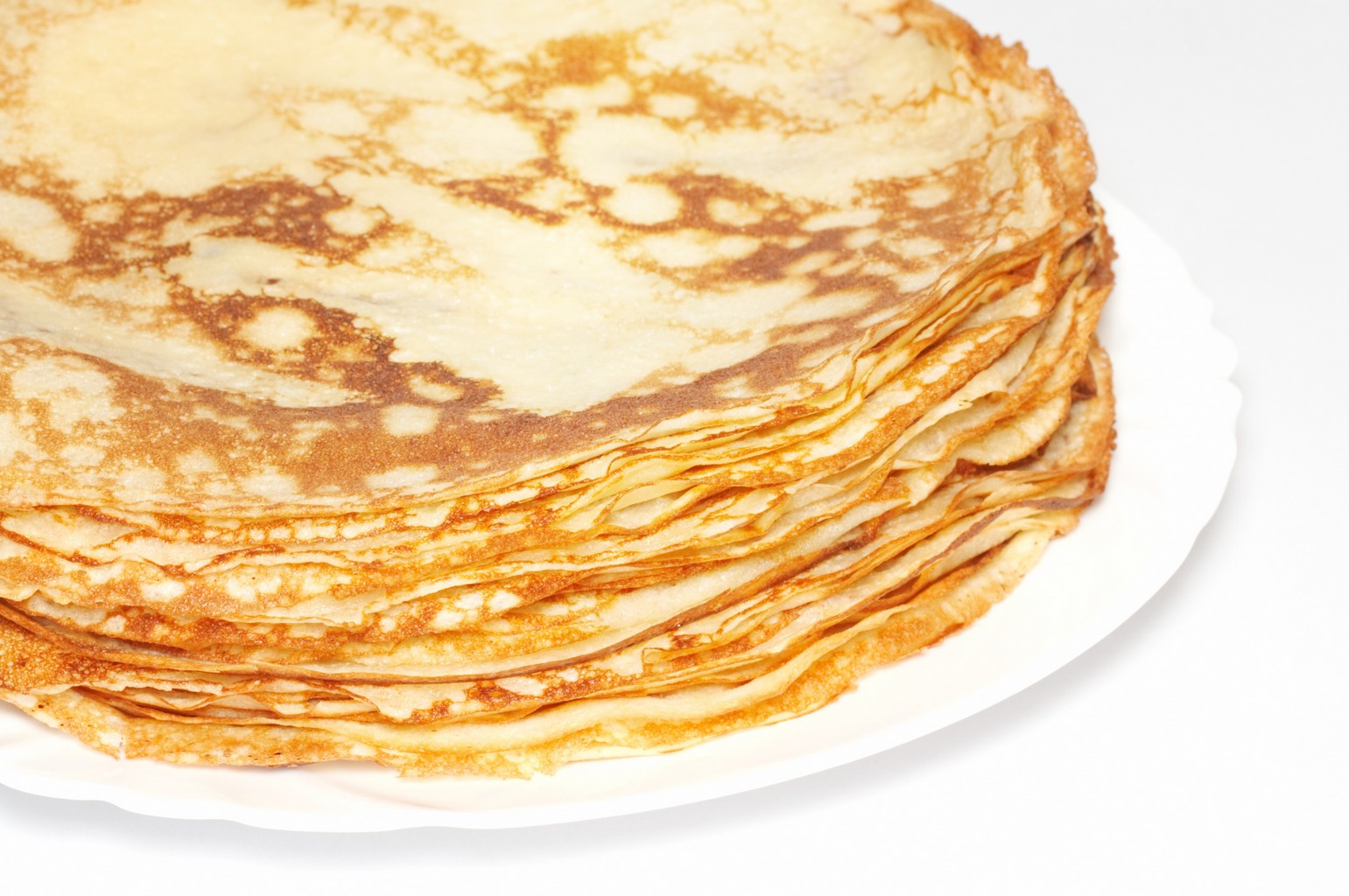 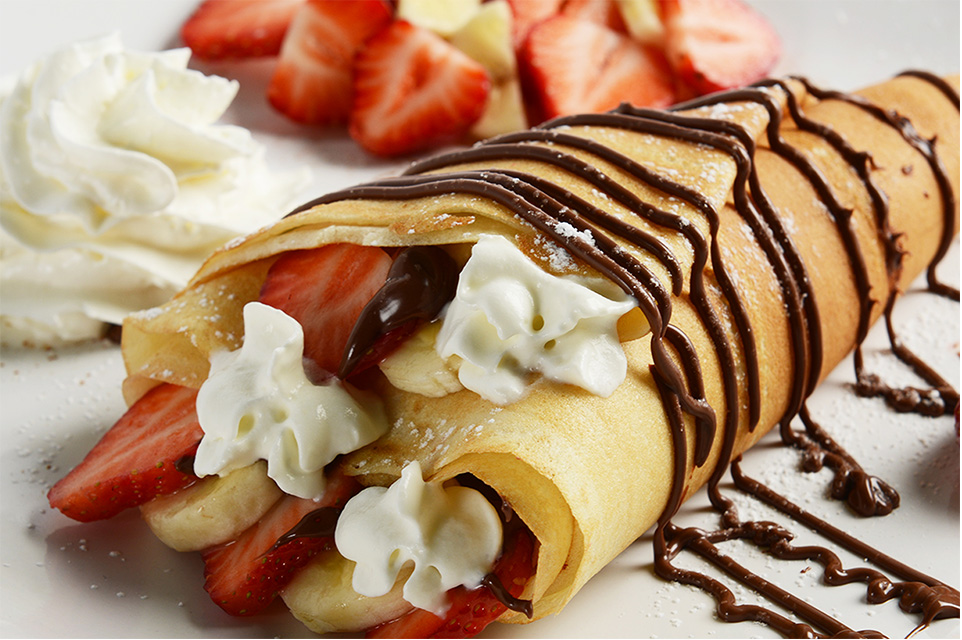 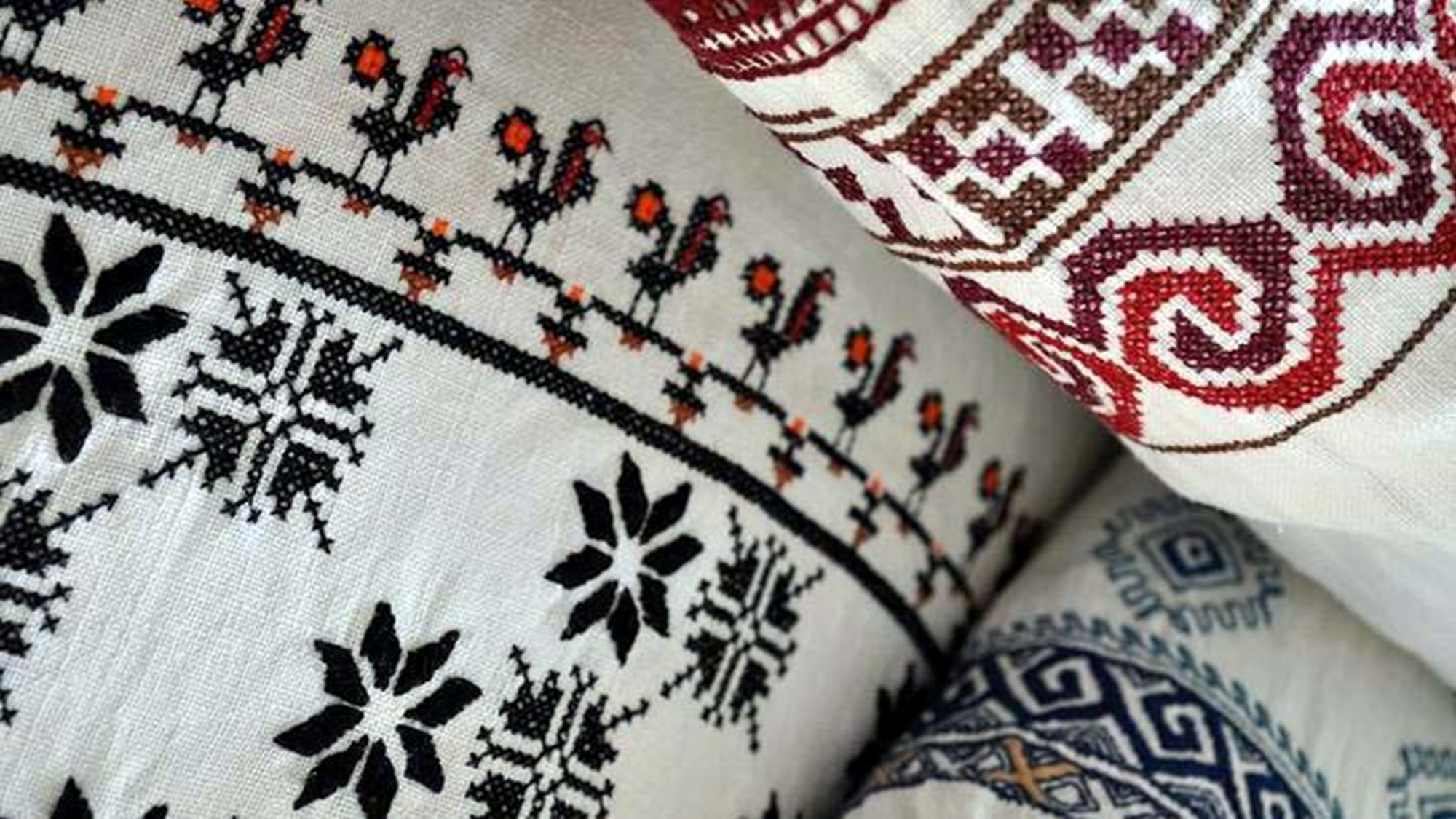 Gâteau de miel
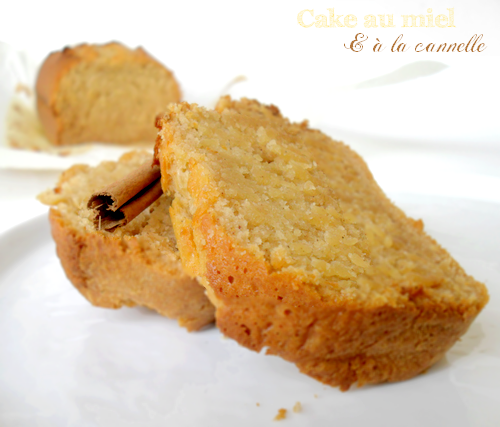 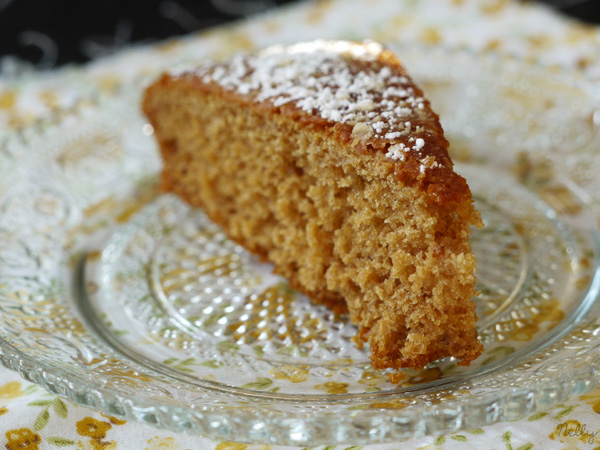 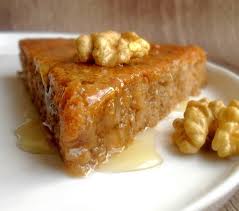